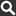 Proteção ativa e gestão integrada da Rede Natura 2000 nos AçoresLIFE IP AZORES NATURA – LIFE 17 IPE/PT 0010
Universidade dos Açores
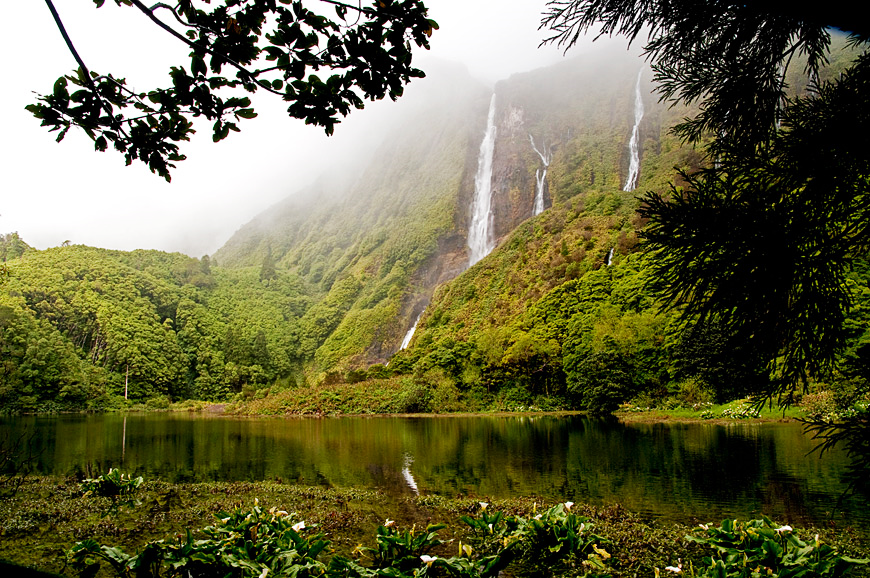 http://siaram.azores.gov.pt/
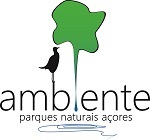 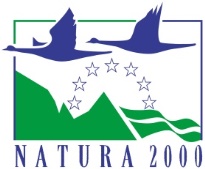 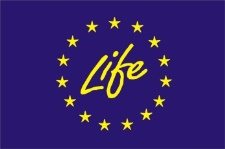 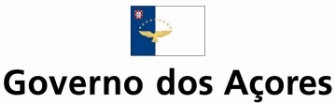 Horta, 12 de fevereiro 2019
Proteção ativa e gestão integrada da Rede Natura 2000 
nos Açores
LIFE IP AZORES NATURA – LIFE 17 IPE/PT 000010
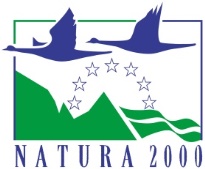 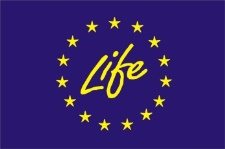 Duração: 9 anos (01/01/2019 – 31/12/2027)
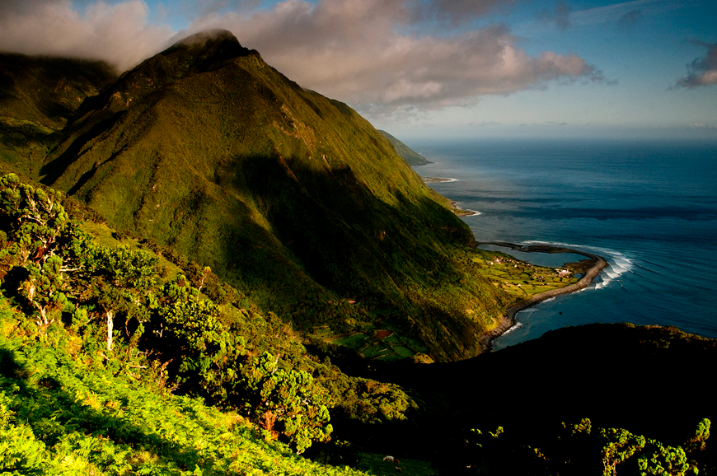 Orçamento Total: 19 087 522€
Co-financiamento (UE): 11 452 513€ (60%)
Fundos Complementares: Mais de 12 M€
Beneficiário Coordenador: 
Direção Regional do Ambiente
Beneficiários Associados: 
Direção Regional dos Assuntos do Mar
Sociedade de Gestão e Conservação da Natureza - AZORINA 
Sociedade Portuguesa para o Estudo das Aves
Fundación Canaria Reserva Mundial de La Biosfera La Palma
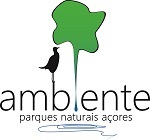 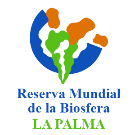 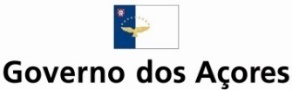 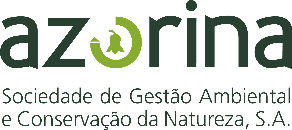 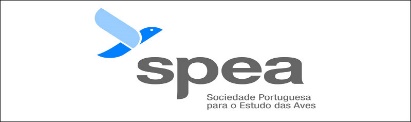 Área do Projeto
Todos os sítios da Rede Natura 2000 (23 ZEC; 15 ZPE; 3 SIC)
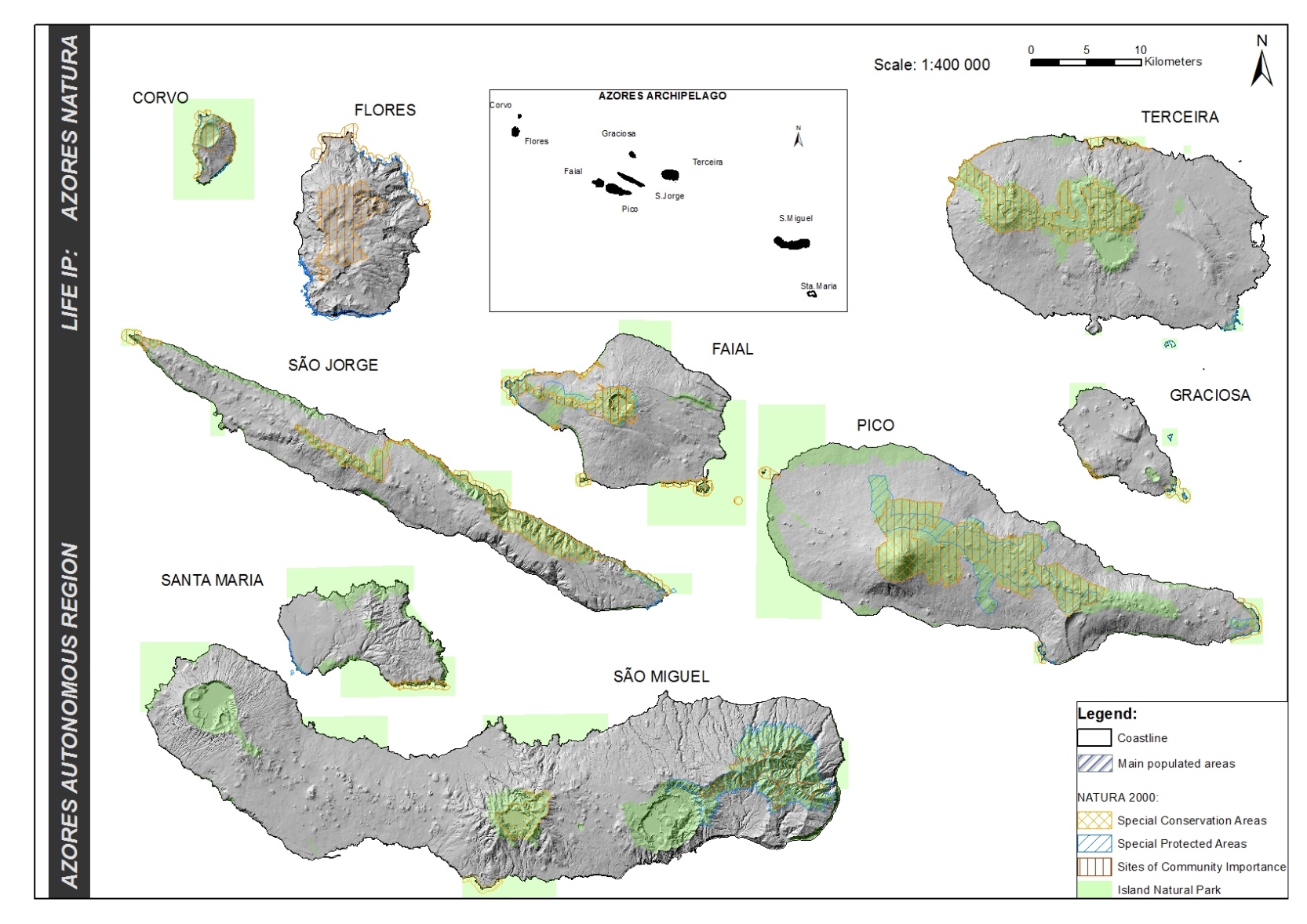 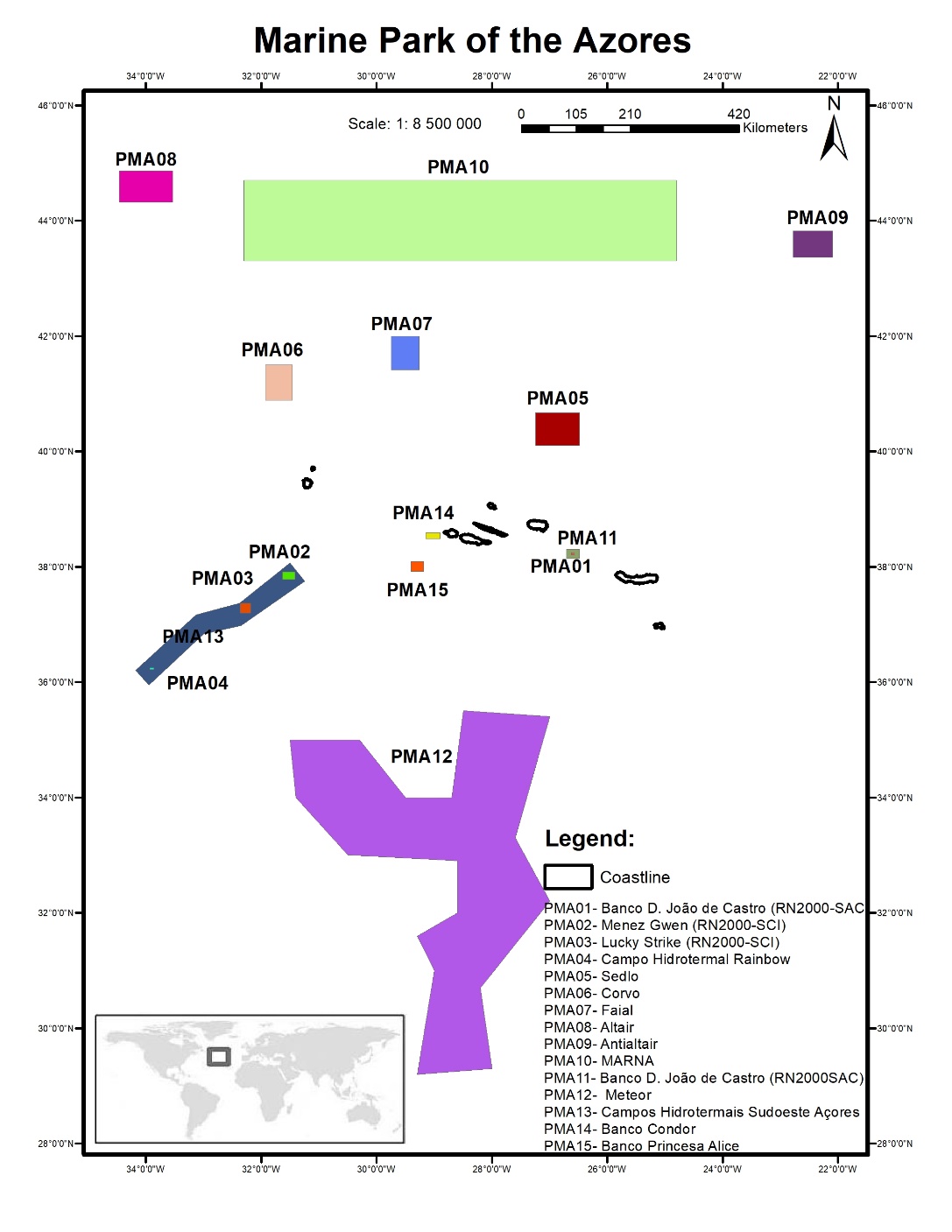 Proteção ativa e gestão integrada da Rede Natura 2000 
nos Açores
LIFE IP AZORES NATURA – LIFE 17 IPE/PT 000010
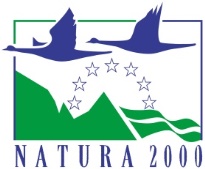 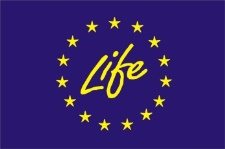 Objetivos:
 
Implementação do Quadro de Ação Prioritária para a Rede Natura 2000 (PAF);

Melhoria do estado de conservação para 100% dos habitats e 50% ou mais de espécies (flora e fauna) (descritas como desfavoráveis no último relatório à UE);

Mobilização de fundos complementares, através de outros financiamentos disponíveis, na gestão dos sítios da Rede Natura 2000.
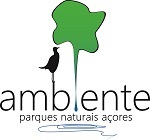 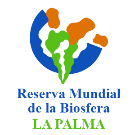 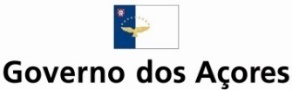 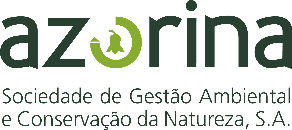 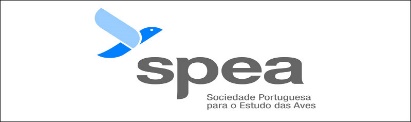 Proteção ativa e gestão integrada da Rede Natura 2000 
nos Açores
LIFE IP AZORES NATURA – LIFE 17 IPE/PT 000010
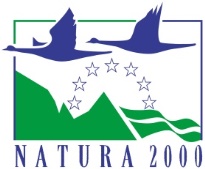 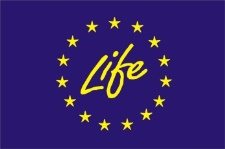 Ações:
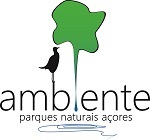 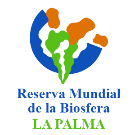 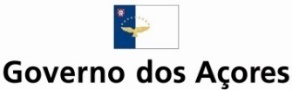 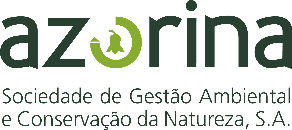 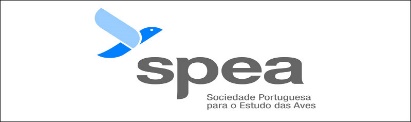 Proteção ativa e gestão integrada da Rede Natura 2000 
nos Açores
LIFE IP AZORES NATURA – LIFE 17 IPE/PT 000010
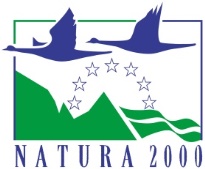 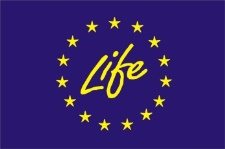 Principais Resultados Esperados:
 
Melhoria do estado de conservação de 13 habitats e 24 espécies ao abrigo das 2 Diretivas (Aves e Habitats), incluindo flora e fauna (terrestre e marinha).
Aumento da área pública dentro da RN2000 em 96,13ha, para restauro e recuperação de habitats protegidos;
Redução/controle e sensibilização de espécies exóticas invasoras e espécies não-indígenas marinhas;
Atualização de informação sobre espécies marinhas e designação de novos sítios marinhos;
Designação de novos SIC’s;
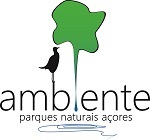 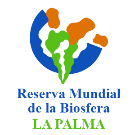 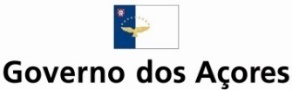 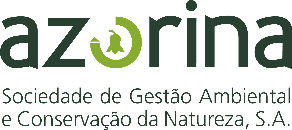 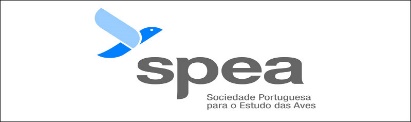 Proteção ativa e gestão integrada da Rede Natura 2000 
nos Açores
LIFE IP AZORES NATURA – LIFE 17 IPE/PT 000010
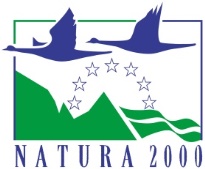 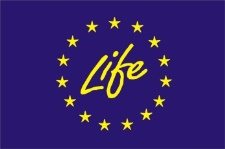 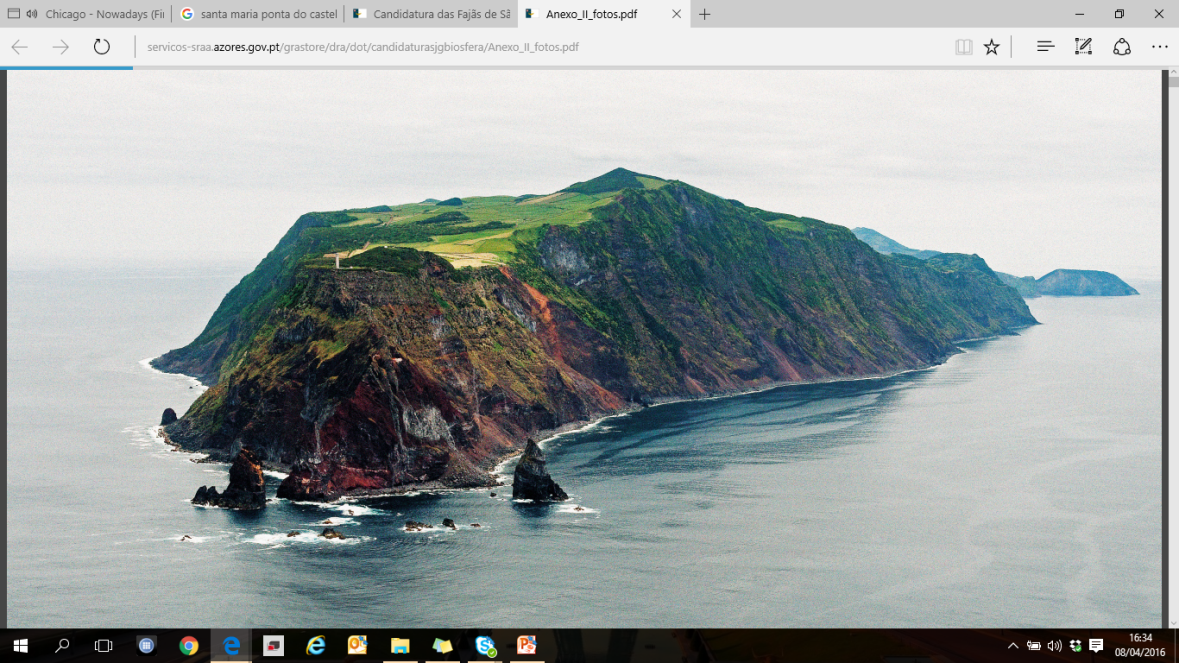 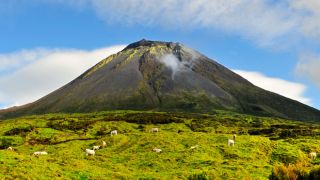 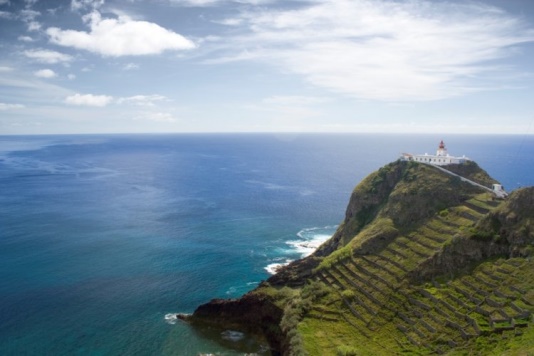 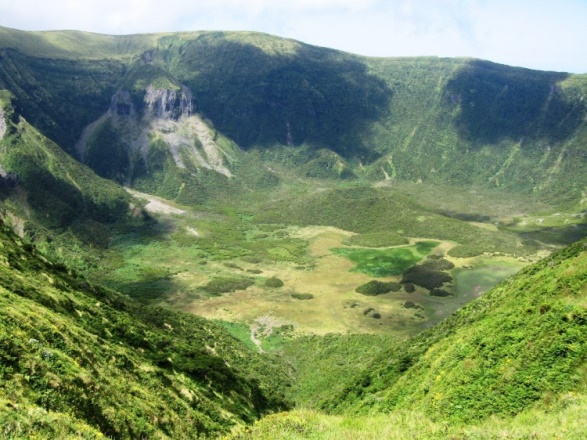 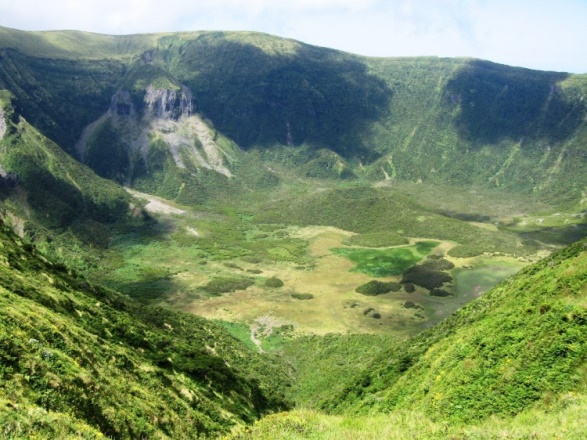 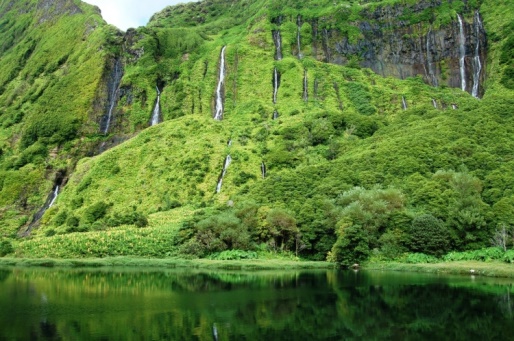 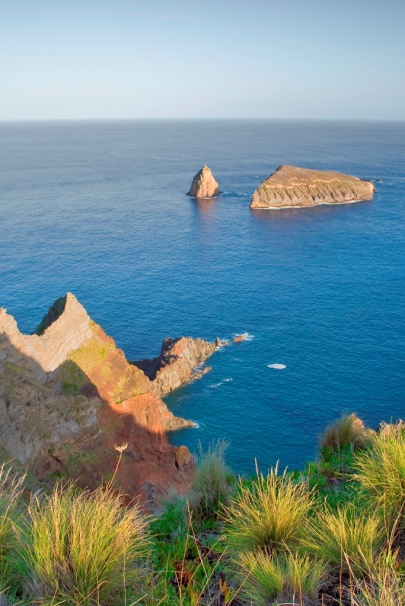 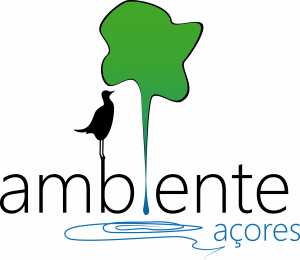 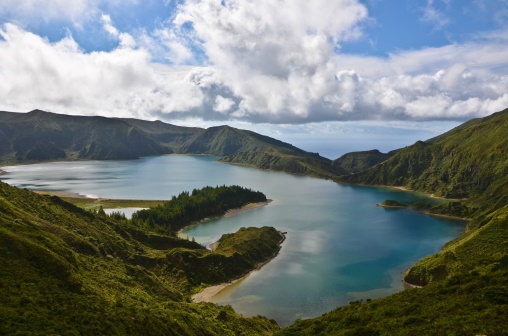 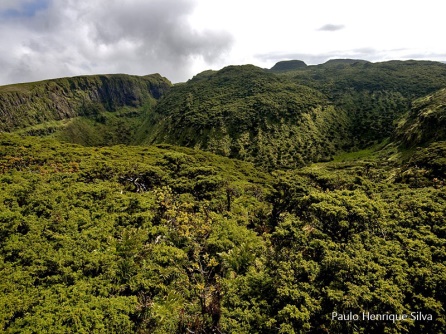 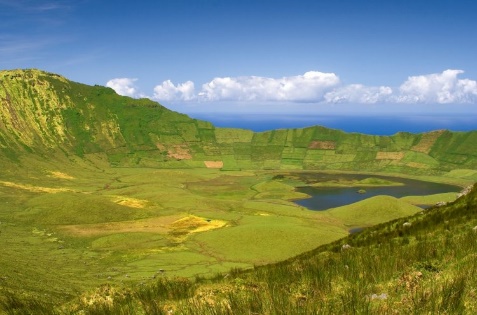